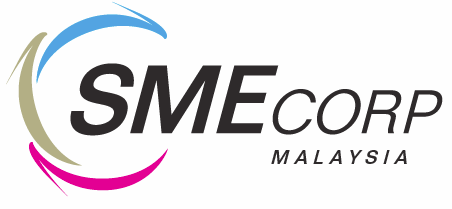 GST eVoucher 

Pembelian atau Penaiktarafan 
Perisian Perakaunan Patuh 
Cukai Barang dan Perkhidmatan (GST)
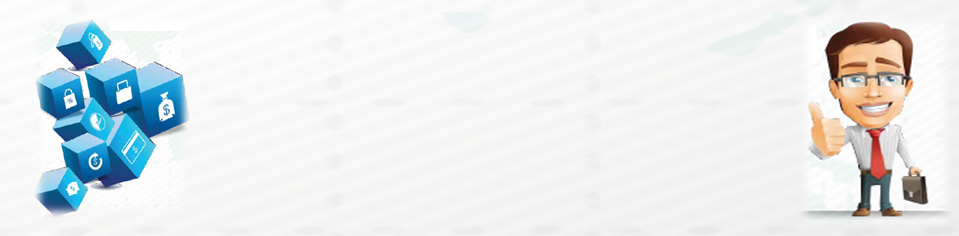 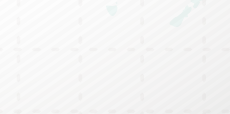 Tujuan GST eVoucher
Membantu persediaan Perusahaan Kecil dan Sederhana (PKS) dalam
melaksanakan GST
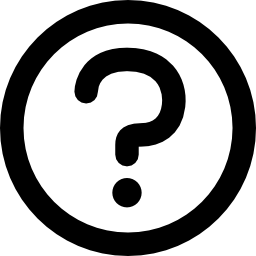 Menggalakkan PKS menggunakan sistem perakaunan yang lebih cekap dan efektif
Meningkatkan kadar pematuhan GST 
oleh PKS
2
Adakah anda layak memohon?
1
Pemohon eVoucher harus:

     Mempunyai pendaftaran MyGST

     Memenuhi definisi PKS

     Mempunyai ≥ 51% ekuiti Malaysia
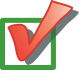 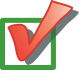 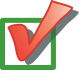 2
eVoucher hanya boleh ditebus daripada pembekal perisian yang dilantik oleh Jabatan Kastam
3
Laman web: 
http://gst-evoucher.smecorp.gov.my/
3
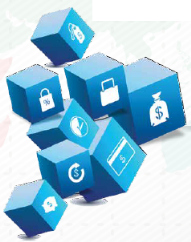 Ciri-ciri eVoucher
1
Setiap eVoucher bernilai RM 1,000 sahaja
2
Jumlah bantuan mengikut kos sebenar jika kos pembelian atau penaiktarafan < RM1,000
3
Permohonan eVoucher dibuka dari 1 Jun 2014 -     31 Dis 2014 atau sehingga kuota eVoucher tamat
4
Tempoh sah laku eVoucher adalah daripada 1 Jun 2014 - 28 Feb 2015
Bagi PKS yang membeli perisian dari *12 Mac 2014 – 31 Mei 2014, tuntutan harus dibuat manual kepada SME Corp. menggunakan borang permohonan di www.smecorp.gov.my.
5
4
*Tarikh rasmi senarai pembekal perisian diumumkan oleh Jabatan Kastam
3 langkah mudah bagi GST eVoucher
Langkah 3
Langkah 2
Pembayaran  kepada 
pembekal perisian oleh SME Corp.
Penebusan eVoucher 
oleh PKS  daripada pembekal perisian
Langkah 1
Permohonan eVoucher 
oleh PKS daripada SME Corp.
5
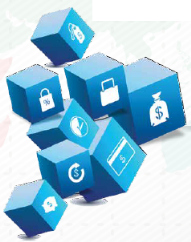 Permohonan eVoucher oleh PKS daripada SME Corp. Malaysia
1
Permohonan secara dalam talian (on-line) oleh PKS sahaja
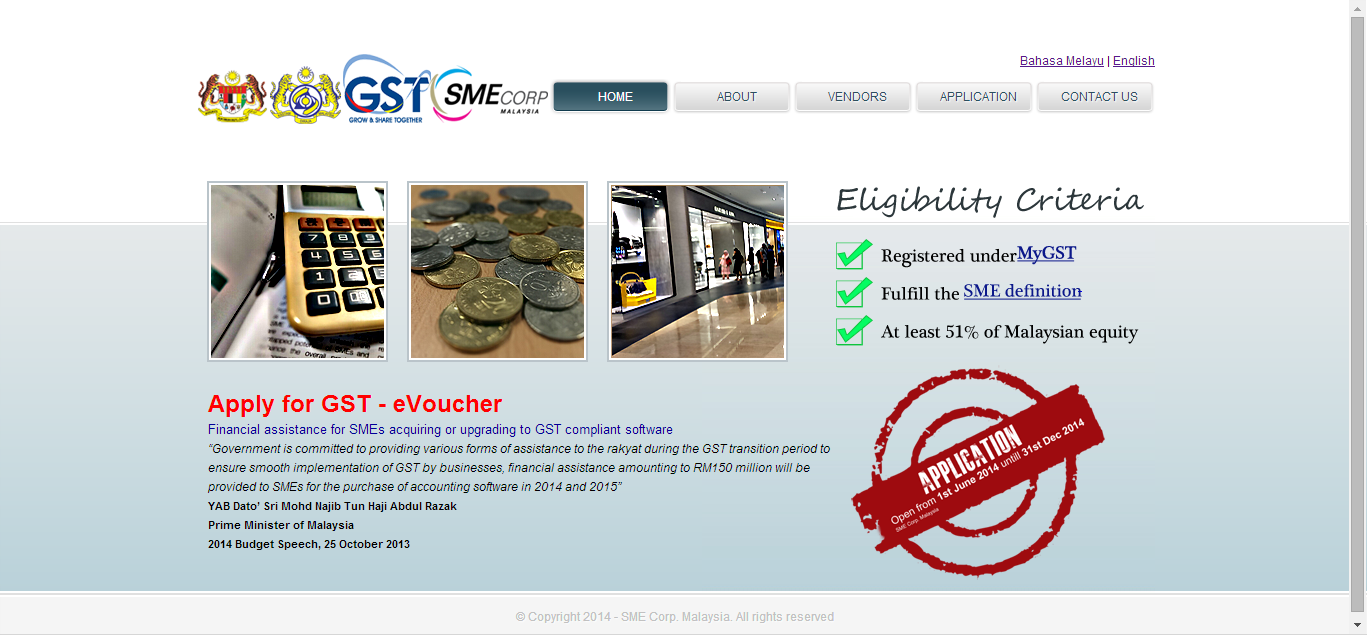 http://gst-evoucher.smecorp.gov.my/
Daftar masuk. 
Dokumen sokongan yang perlu dimuat naik:
Mukasurat untung-rugi  / profit loss (terkini)
Penyata EPF (terkini)
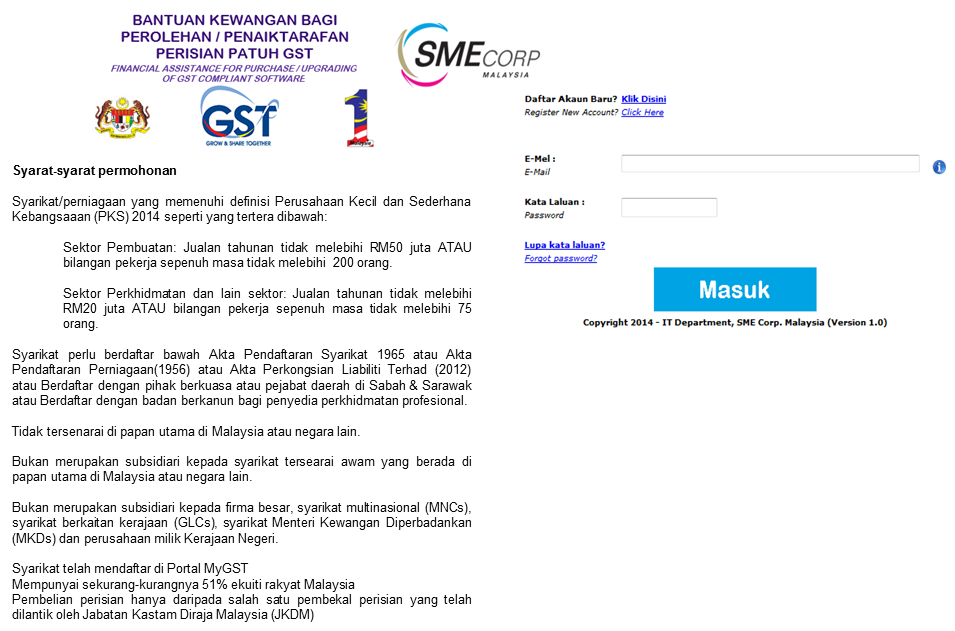 Status  permohonan akan dimaklumkan melalui emel
Pemohon yang berjaya boleh mencetak eVoucher yang bernilai RM1,000
6
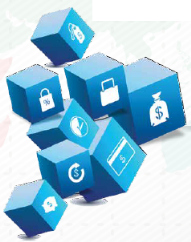 Contoh GST eVoucher
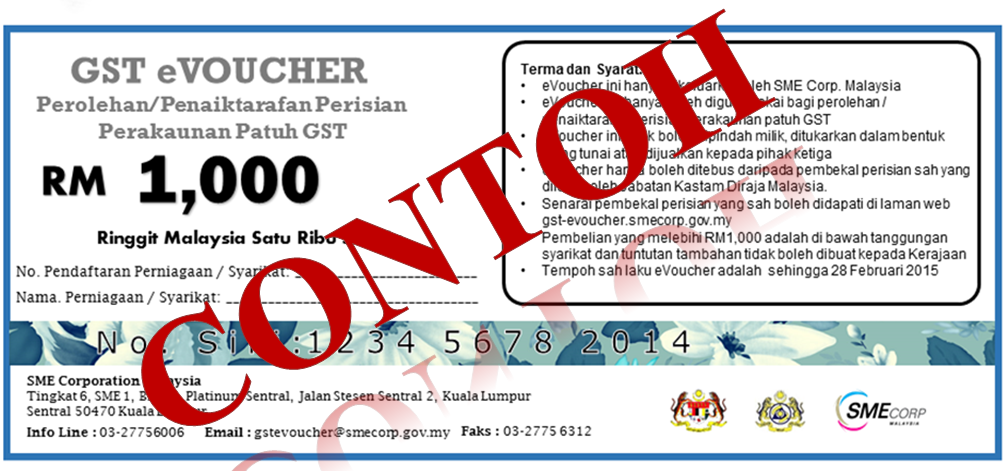 7
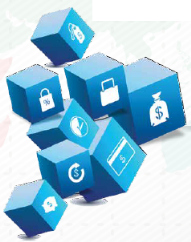 Penebusan eVoucher oleh PKS daripada pembekal perisian
2
55 pembekal perisian telah dilantik oleh Jabatan Kastam. Sila rujuk http://gst-evoucher.smecorp.gov.my/
PKS mendapatkan sebut harga daripada mana-mana pembekal perisian yang disahkan of Jabatan Kastam
PKS boleh mendapatkan sebut harga dari > 1 pembekal. eVoucher hanya boleh ditebus apabila jualan dibuat 
(time of sale)
PKS membuat pilihan perisian yang terbaik untuk perniagaan mereka
PKS hanya perlu membayar baki harga perisian sekiranya harga tersebut melebihi RM1,000.
PKS mengesahkan pembelian 
(confirm  the purchase)
PKS harus membuat pilihan bijak dengan memilih perisian yang dapat memberikan lebih nilai untuk wang (value for money) dari segi:
Latihan;
Servis selepas jualan;
Penyelenggaraan; dan
Kos naiktaraf.
Pembekal perisian menjalankan proses penebusan eVoucher
8
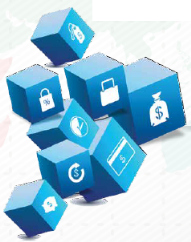 Tuntutan bayaran oleh pembekal perisian daripada SME Corp. Malaysia
3
Pembekal akan menuntut bayaran bagi eVoucher yang ditebus oleh PKS daripada SME Corp.
1
Pembekal perisian harus berdaftar di 
http://gst-evoucher.smecorp.gov.my/
2
Tuntutan hanya boleh dibuat oleh pembekal perisian induk. Inbois dan resit daripada agen jualan rasmi boleh diterima.
3
Tempoh masa tuntutan adalah sehingga 
31 Jul 2015
Tuntutan adalah secara kelompok (batch) dari  1- 10 haribulan setiap bulan. Setiap batch mengandungi ≤ 50 dokumen tuntutan.
4
Setiap kelompok harus menggunakan satu Borang Tuntutan sahaja. Dokumen sokongan yang diperlukan adalah (bagi setiap jualan) – Inbois; Resit; Pengesahan oleh PKS bahawa:
telah menerima potongan / diskaun RM1,000;
perisian telah dipasang dan berfungsi; dan
telah menjalani latihan penggunaan perisian tersebut
5
Setiap kelompok harus disahkan sekali oleh pesuruhjaya sumpah dan kos ini ditanggung oleh pembekal perisian
6
Bagi pembekal perisian
9
Insentif tambahan bagi perniagaan yang melaksanakan GST
Pembelian peralatan & perisian
Latihan
Lanjutan Elaun Modal Dipercepatkan sehingga 2016 bagi kos pembelian peralatan & perisian ICT
Cukai pendapatan
Geran RM100j  bagi latihan GST

Potongan cukai tambahan bagi perbelanjaan latihan perakaunan & ICT berkaitan GST
Yuran kesetiausahaan & pemfailan cukai
Mulai 2016:

Syarikat: dikurangkan kepada 24% 

Syarikat kecil: dikurangkan kepada 19%
Dibenarkan potongan cukai mulai 2015
10
Maklumat seminar GST anjuran  SME Corp. Malaysia
27 sesi
Jangkaan 3,500 peserta
Kedah
Alor Setar: 28 Ogos
Langkawi: 28 Sept
Perlis
Kangar: 23 Jun
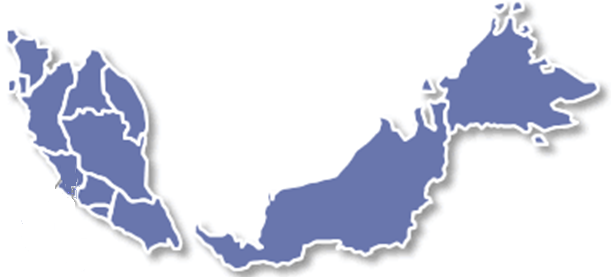 Penang
B’worth: 20 Ogos
B.Lepas: 17 Dec
Kelantan
KB: 20 Ogos /15 Okt.
Terengganu
Kemaman: 8 Okt
K.Terengganu: TBC
Perak
Taiping: 22 Mei
Perak Tengah:19 Jun
Kampar: TBC
Pahang
Kuantan: 20 Ogos
Temerloh:12 Nov
Sabah
KK: 22 Mei 
Tawau: 16 Okt.
KL/Selangor
20 Ogos / 27 Ogos / 9 Sept
N.Sembilan
Seremban: 
27 Ogos / 29 Okt.
Melaka
28 May / 30 Sept
Sarawak
Kuching: 21 Ogos
Miri: 29 Okt.
Johor
JB: 28 Ogos
Muar: 11 Sept
Telah dilaksanakan
11
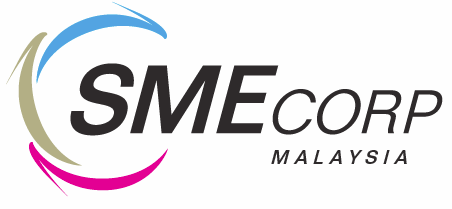 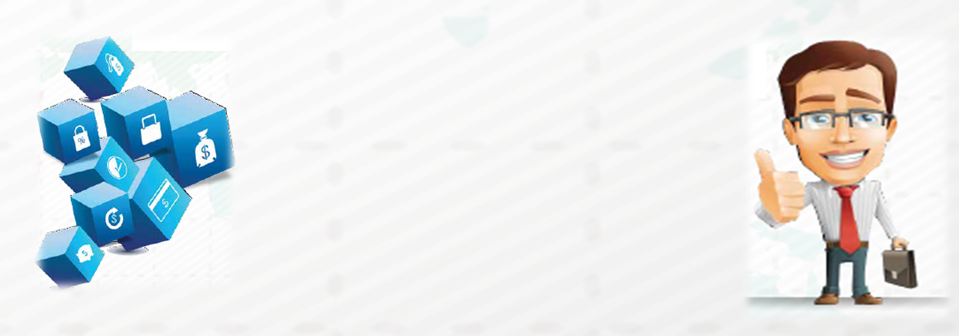 Hubungi kami di:
  
SME Corporation Malaysia
Tingkat 4, SME 1, Blok B
Platinum Sentral
Jalan Stesen Sentral 2
Kuala Lumpur Sentral
50470 Kuala Lumpur
 
Info Line GST eVoucher: 03-2775 6006
Emel : gstevoucher@smecorp.gov.my
Terima Kasih